Luca Giusti - l.giusti@liguriadigitale.it
Valorizzare saperi locali con classificazioni multidimensionali
Agenda
>    A) ANALISI
            presentazioni/ analisi SWOT contesto

5’   B) SPERIMENTAZIONE
            classificazione semantica /ILC e sapere locale

15’  C) PROPOSTA
             Gandhi e Ranganathan  / Geo KO zone periferiche
A) ANALISI - matrice SWOT
Usando la nota matrice, proviamo ad analizzare forze, debolezze, opportunità e sfide di una strategia di valorizzazione dei saperi locali.
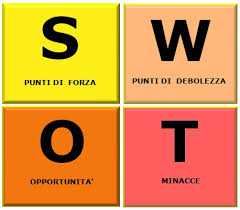 FATTTORI 
INTERNI


FATTORI 
ESTERNI
VANTAGGIOSI



PERICOLOSI
Weaknesses: Fattori di pericolo Interni
Campanilismo
Scarsa fiducia nei rappresentanti
Sistemi di classificazione arretrati
Overload informativo e invasione buzzwords
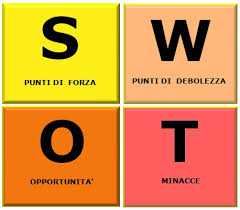 Strenghts: Fattori di vantaggio Interni
Miniaturizzazione e decentramento tecnologico
Successo produzioni tipiche di qualità: disciplinari di produzione
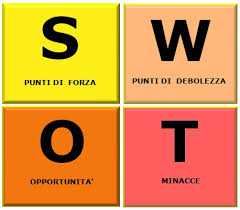 Contiguità geografica
Ricchezza di risorse (culturali, ambientali,etc.)
Opportunity: Fattori di vantaggio Esterni  Disintermediazione
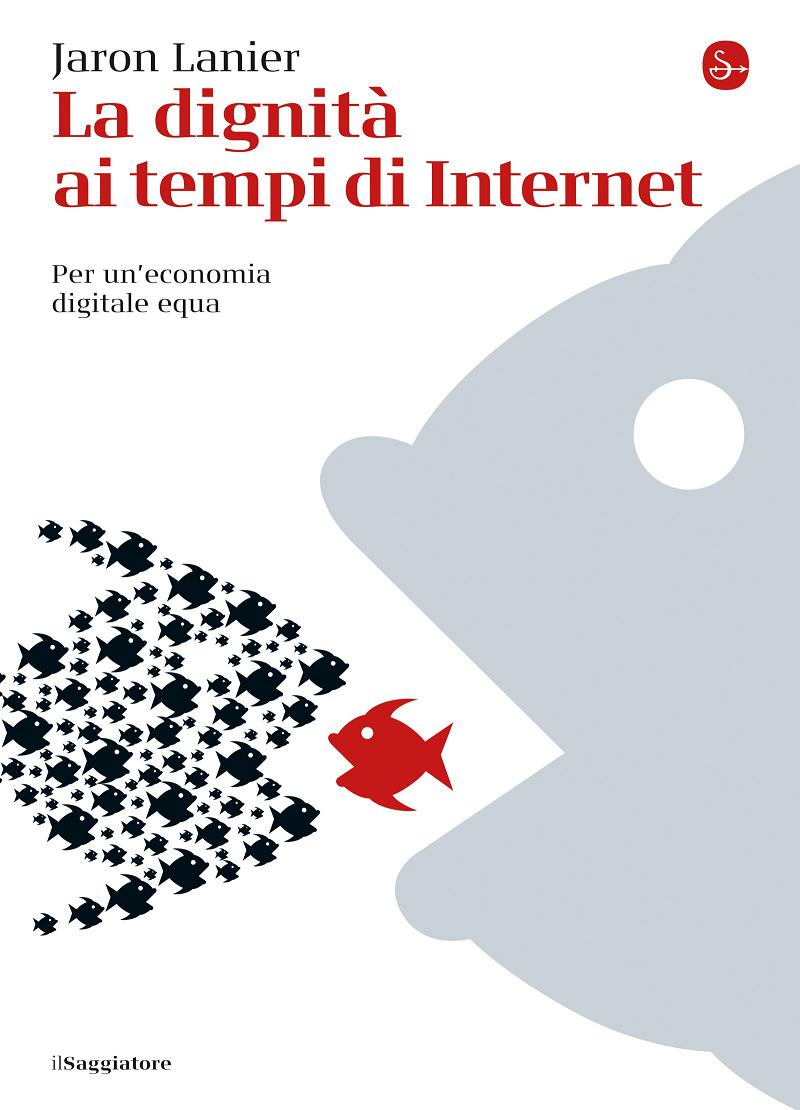 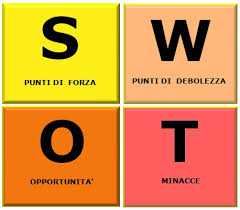 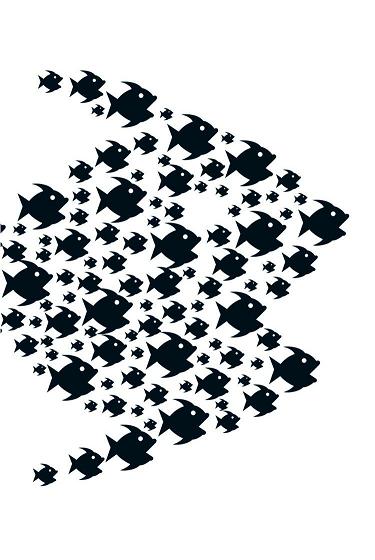 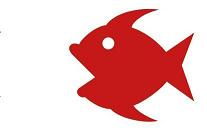 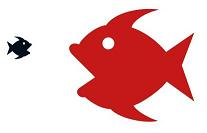 SOGNO: disintermediazione come reintermediazione DAL BASSO
REALTA’: disintermediazione come reintermediazione DALL’ALTO
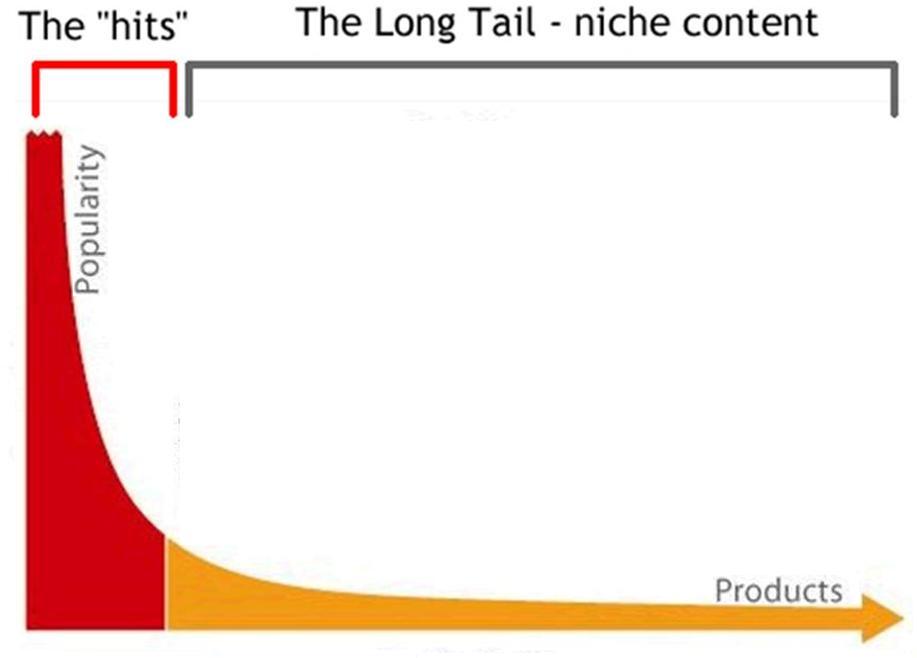 Opportunity: Fattori di vantaggio Esterni
Coda lunga sì, 
ma biforcuta
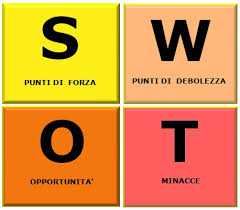 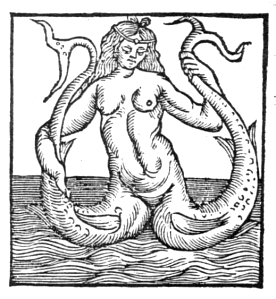 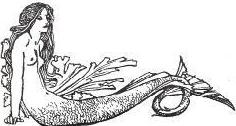 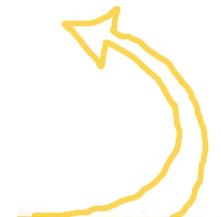 Opportunity: Classificazione semantica
«Una visione diversa dell'indicizzazione 
semantica (….) 
uno strumento potente        e pervasivo per l'organizzazione      integrata di tutti i        servizi della biblioteca. 
Questa idea è stata espressa con forza da Ranganathan»

Claudio Gnoli 
La biblioteca semantica - 2007
combinazione dei tre approcci

tenendoli             distinti

con preminenza all’ontologico

ISKO 
«Leon Manifesto»
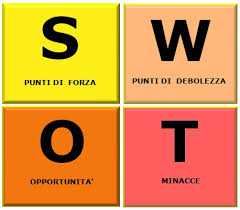 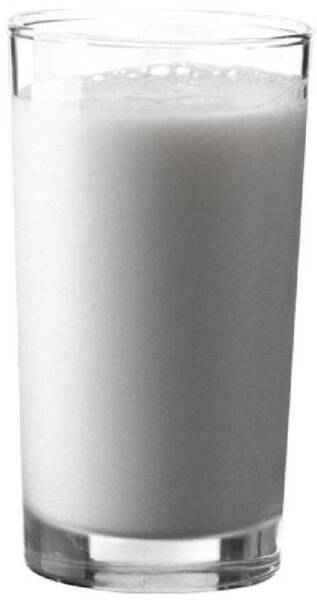 Torte, latte, Gandhi, Ranganathan
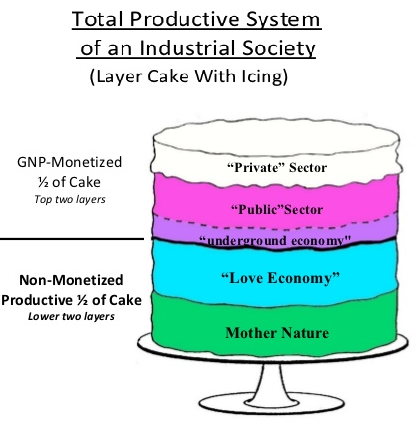 Piste intrecciate nel profondo ma non si incrociano mai fisicamente: solo il dono di un po’ di latte.
Conciliazione-ibridazione
Indiani, jainisti (approccio olistico)
Viaggiano a Londra (approccio pragmatico)
Progressione graduale, cambiare dal profondo
Vincono ma perdono, perdono ma vincono
Punti di vista differenti risorsa non limite
Il villaggio come seme di cambiamento
Strategia: doppi servizi
B) SPERIMENTAZIONE: ILC e siti locali
Ambienteinliguria.it
Culturainliguria.it
Agriligurianet.it
Iolavoroliguria.it
Liguriainformasalute.it
Turismoinliguria.it
regione.liguria.it

Analizzato accessi:
chiavi;
pagine più viste;
casi d'uso

Non solo contenuti «hit» ma «nicchie»
Molta soddisfazione, qualche difficoltà
Agricoltura
terreni (soils) 
		+ faccetta «rigenerazione»
Ambiente
energia: intesa come energia elettrica ma collocata non tra gli artefatti ma nel livello energia
rumore: g3  [an]  
	+Faccetta g39n «noise»
Turismo
mare: mar ligure, mar tirreno, oceani, ma non mare
spiaggia: sistemi costieri 
		+ Faccetta «ripascimento»
Efficace rappresentazione del locale
Con il Leon manifesto vantaggi sui tre strati:
Ontologico (preminenza)
Parte da «fenomeni» del reale> orientato al territorio
«Punto di definizione univoco» facilita postcoordinazione
Epistemologico
Parte dal livello più alto> riavvicina le discipline umane
Pragmatico
Centralità a multidimensionale analitico-sintetico
Grande comodità«Classi preferite» locali
C) PROPOSTA: GeoKO
Una Ko «orientata al territorio», «per livelli» per un rilancio delle/dalle periferie

Piani di coordinamento semantico
Organizzazione della conoscenza come base per fare rete 
Distretti culturali evoluti
linguaggi condivisi per una produzione di qualità
Marketing esperienziale
per un turismo come esperienza e conoscenza
Periferie del locale: Parigi-Genova e i polloni della selva del Penna
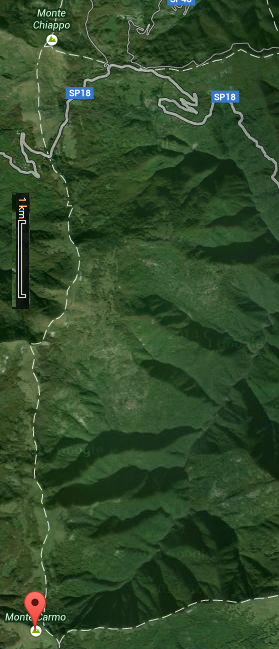 Il cuore oltre il confine: una proposta
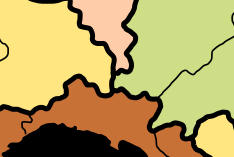 Grazie
Luca Giusti - l.giusti@liguriadigitale.it